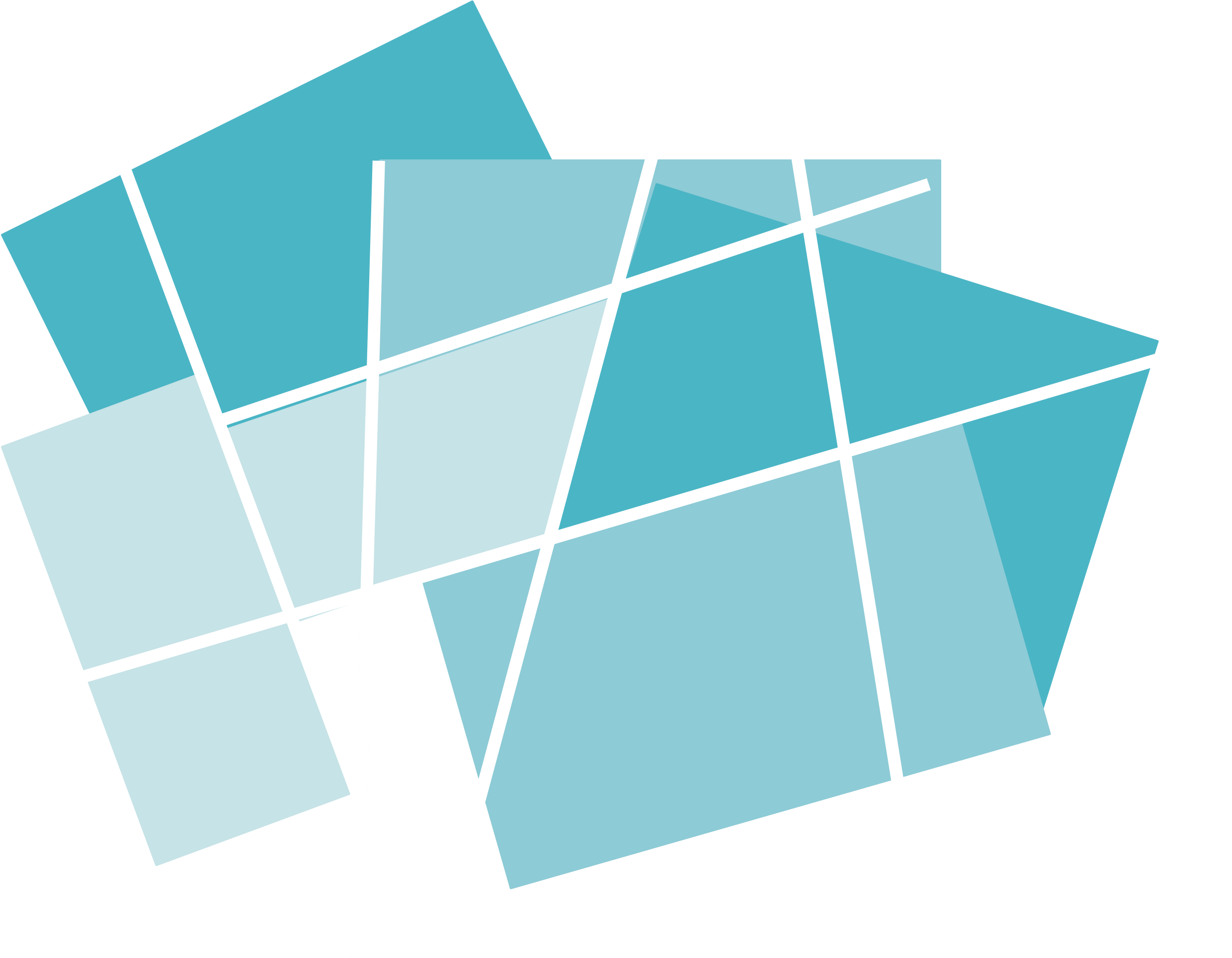 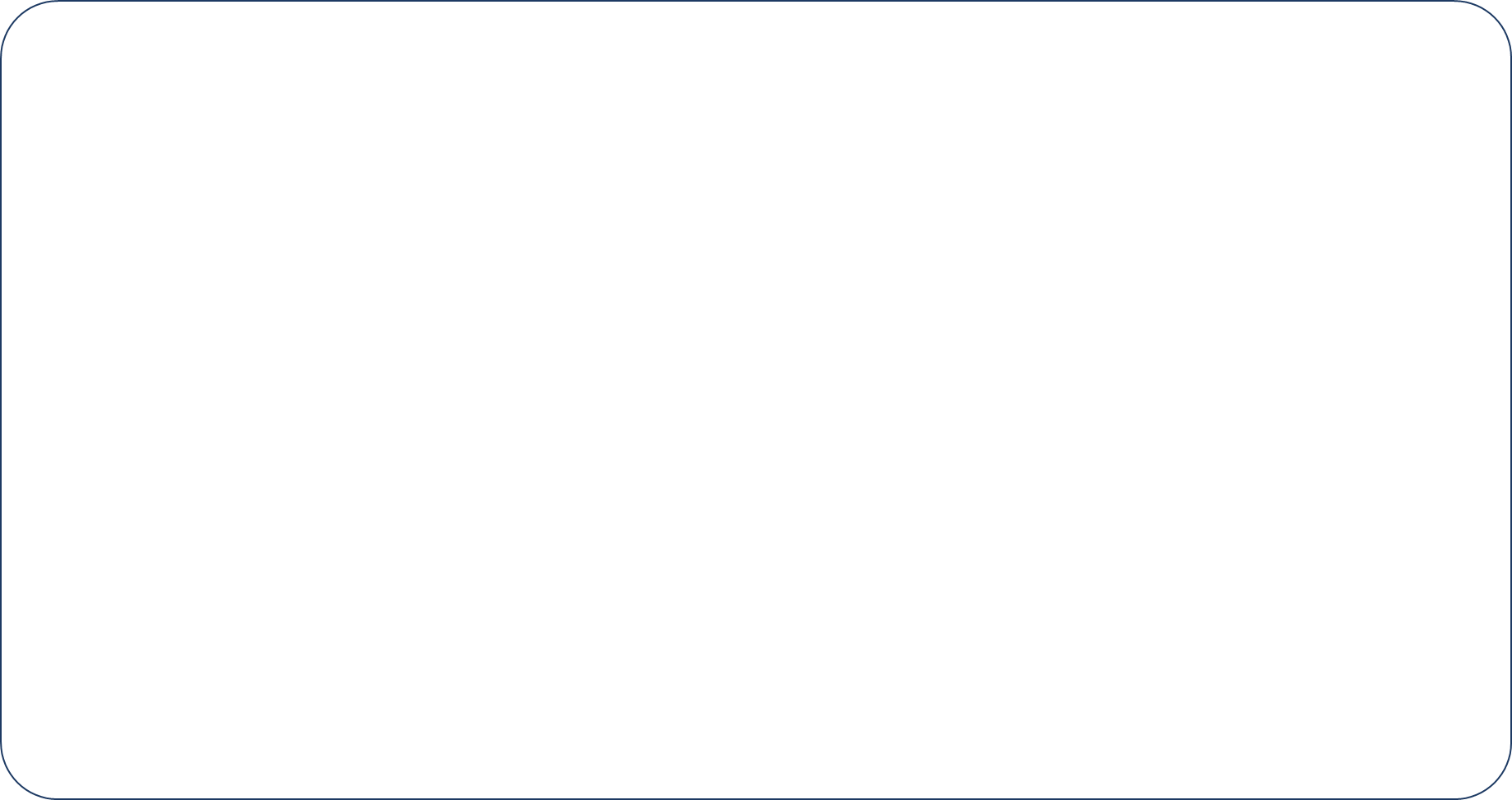 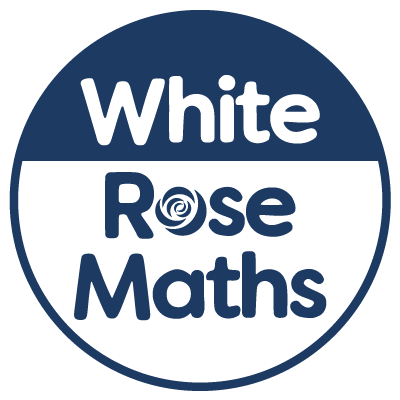 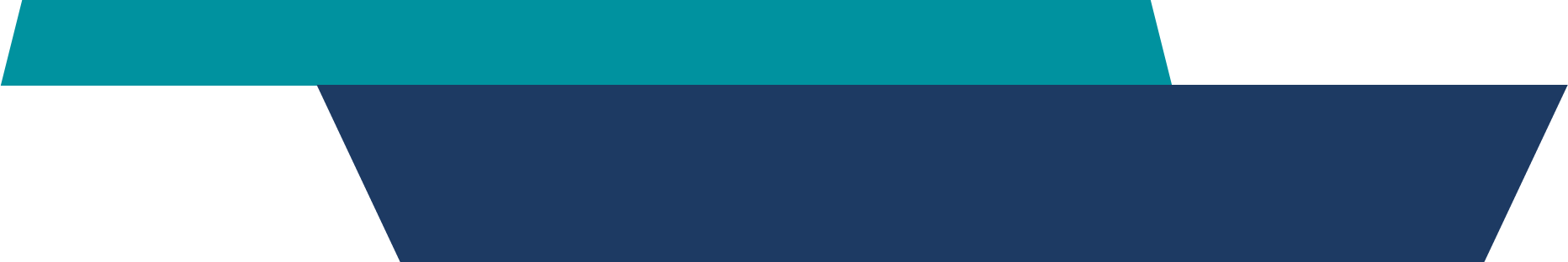 Year 3 - Autumn - Block 2
Addition & Subtraction
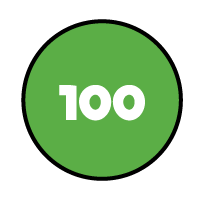 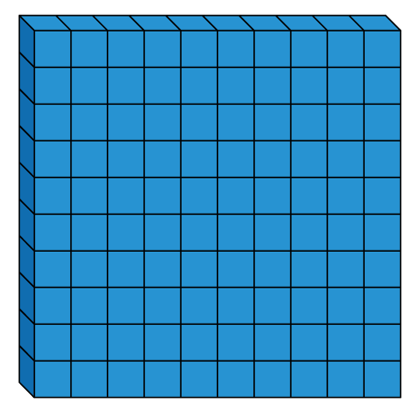 2
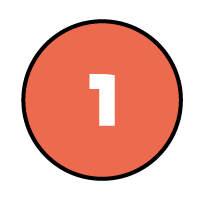 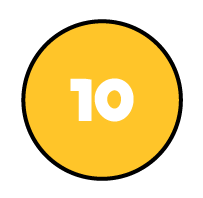 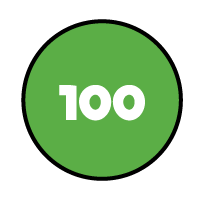 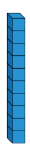 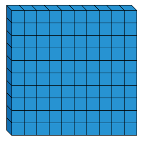 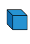 3
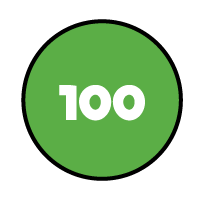 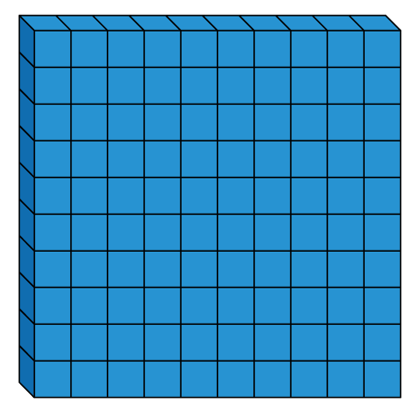 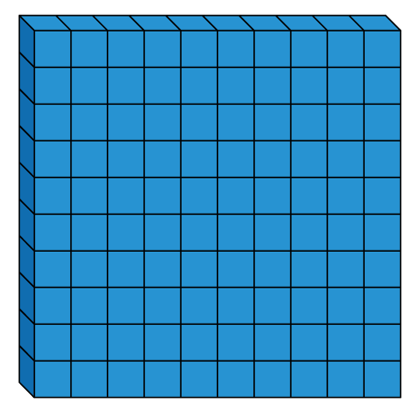 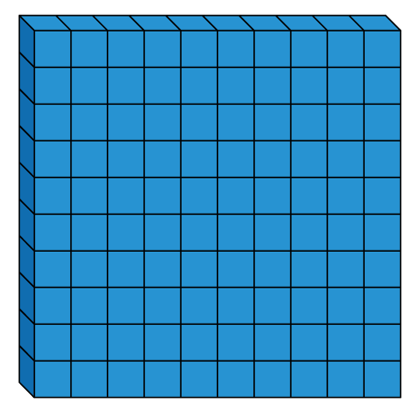 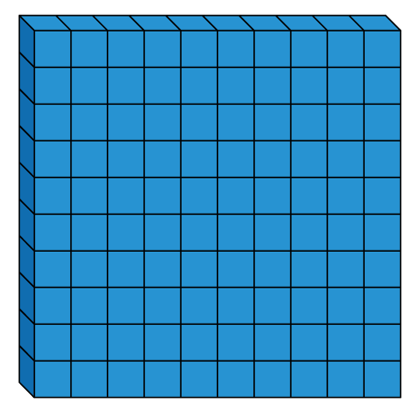 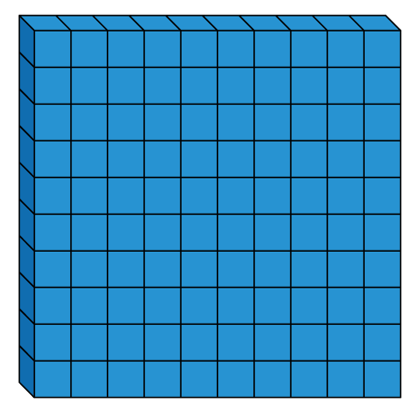 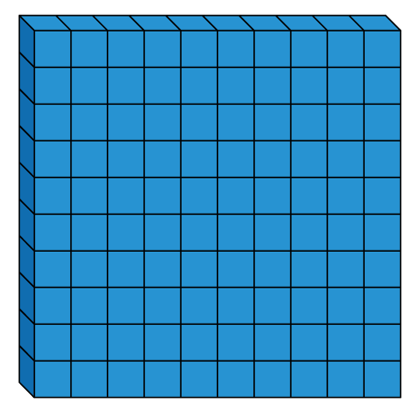 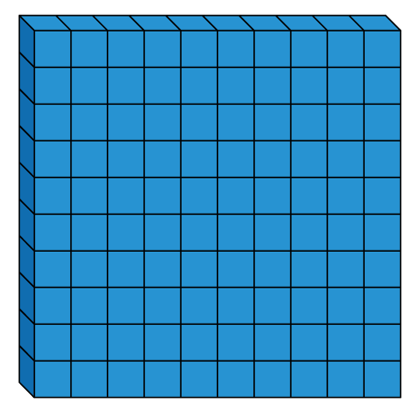 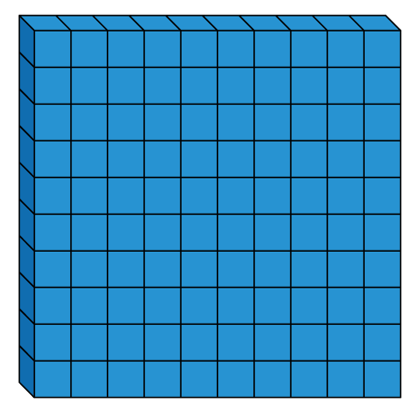 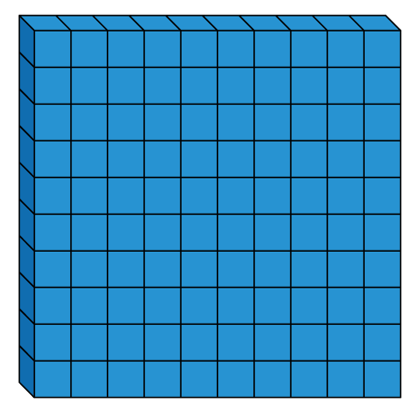 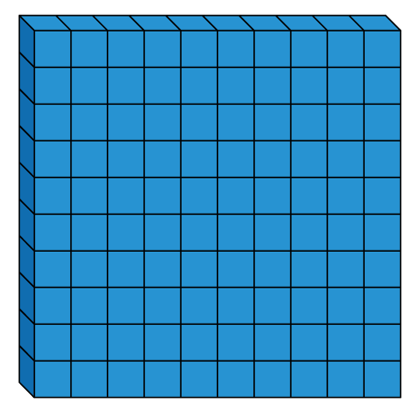 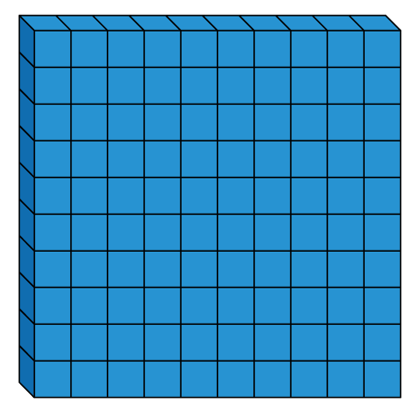 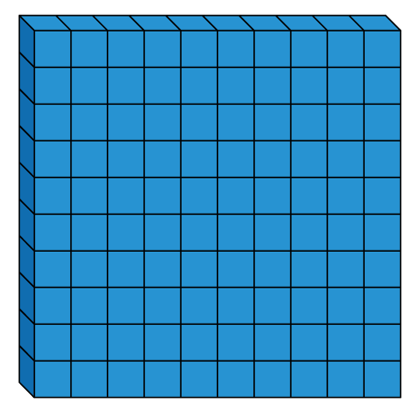 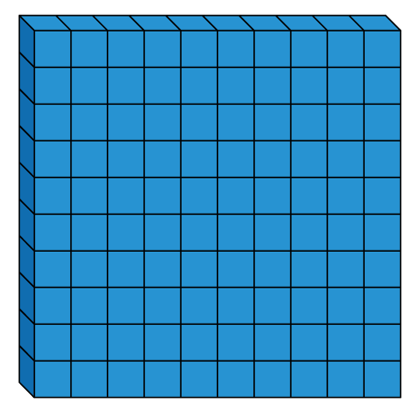 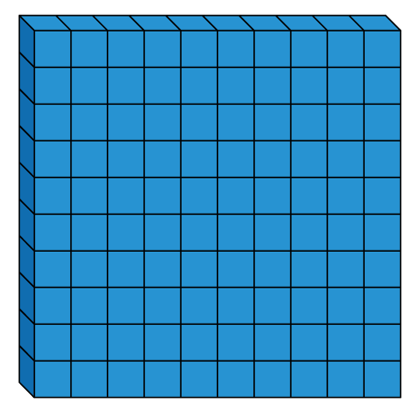 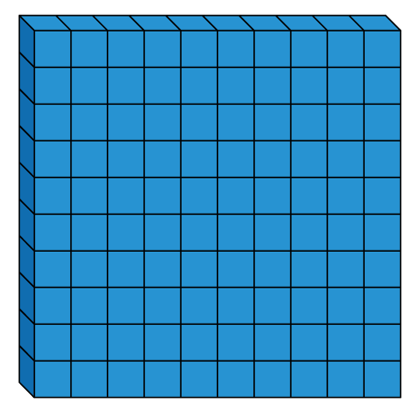 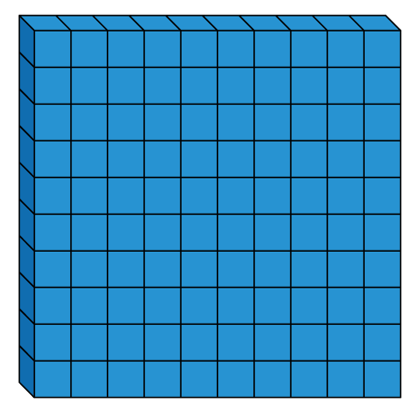 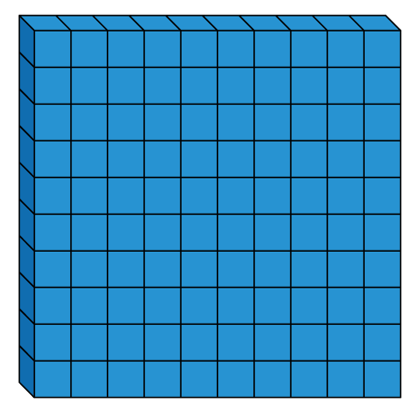 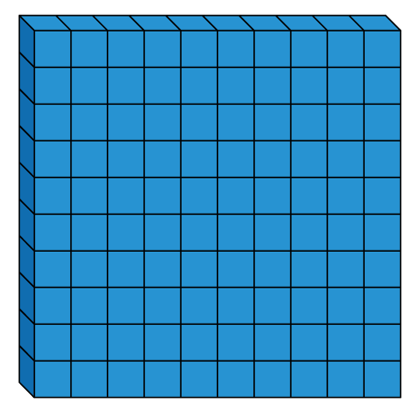 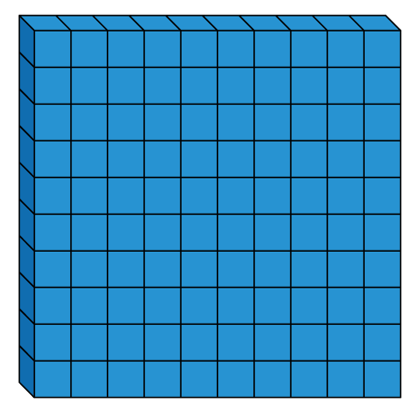 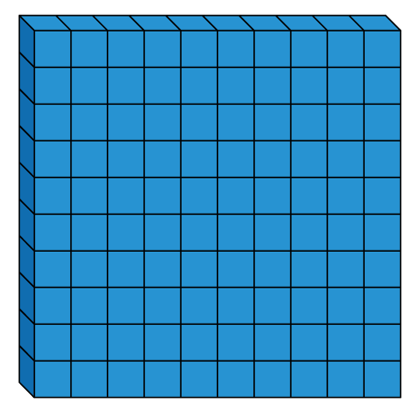 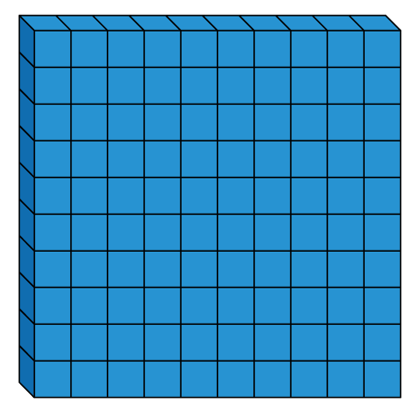 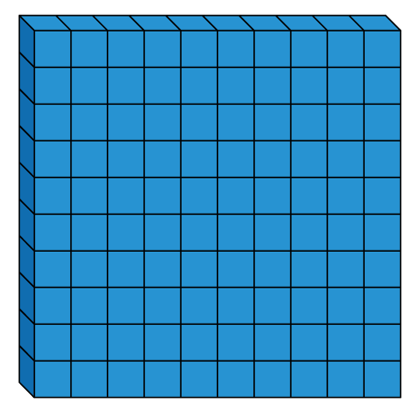 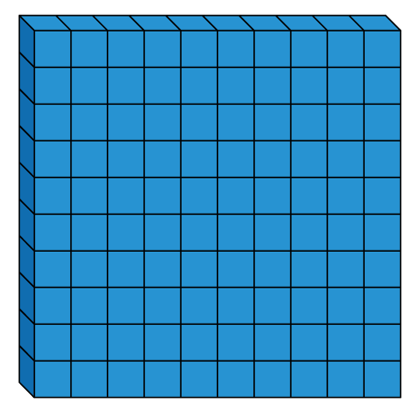 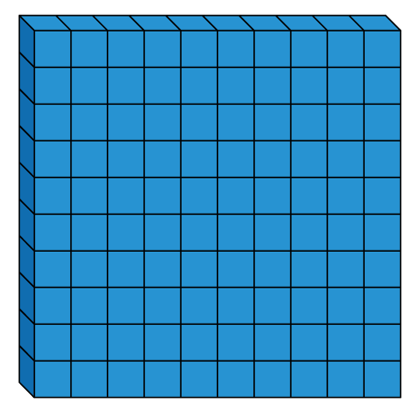 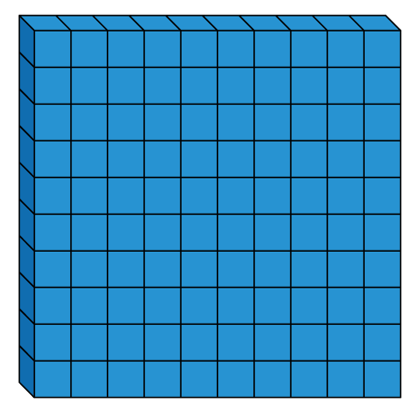 4
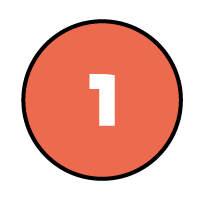 Rosie has added or subtracted ones to get this answer.






What could her calculation have been?
Her starting numbers are between and include 340 and 350
Did you use a strategy?
Do you see a pattern?
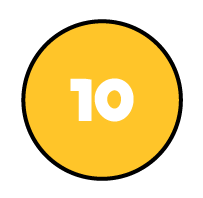 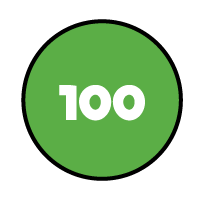 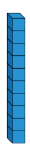 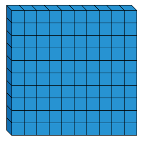 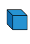 5
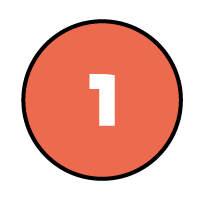 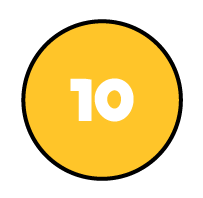 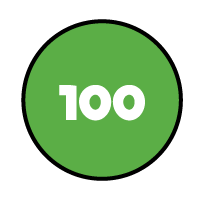 330
340
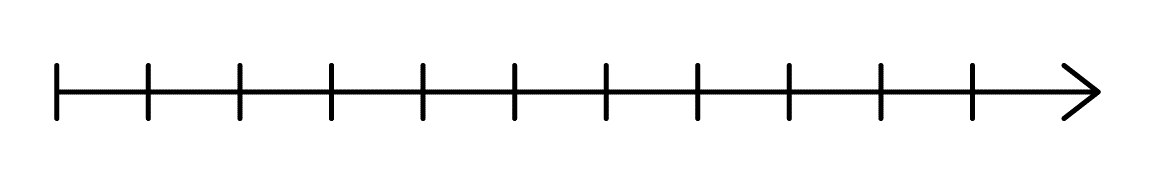 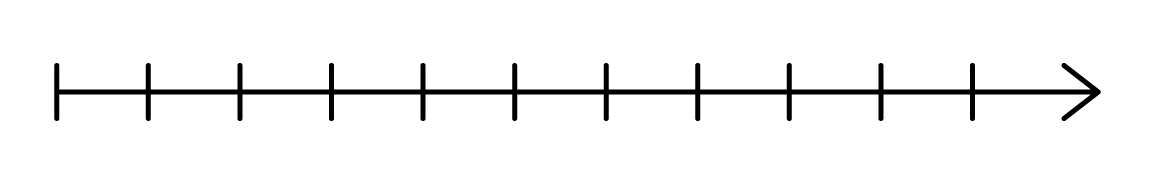 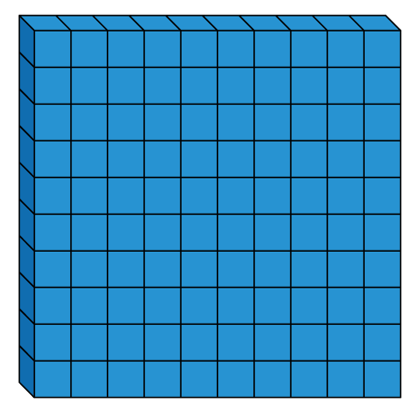 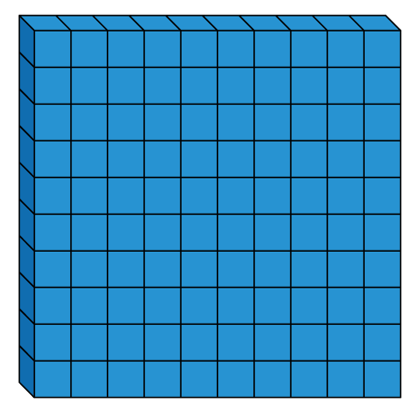 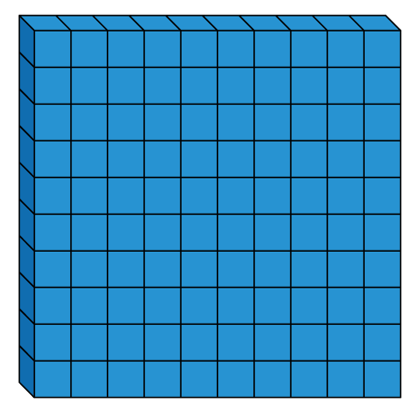 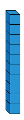 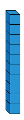 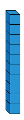 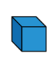 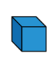 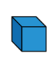 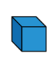 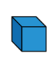 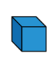 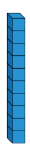 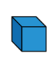 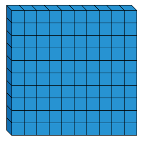 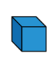 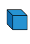 6
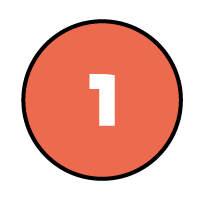 Alex thinks the chart shows 456 – 4
Do you agree?







Explain why.
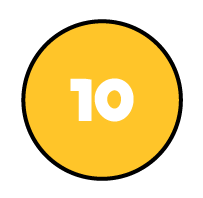 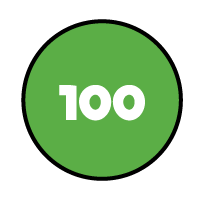 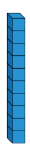 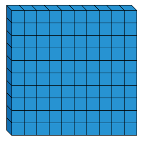 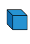 7
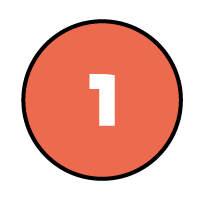 Always, Sometimes, Never

When 7 and 5 are added together in the ones column, the digit in the ones column of the answer will always be 2


What other digits would always give a 2 in the ones column? Prove it.
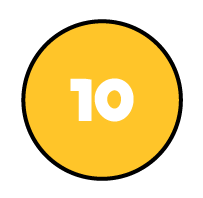 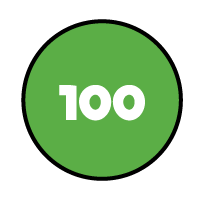 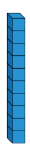 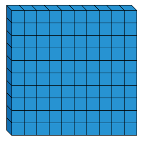 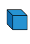 8